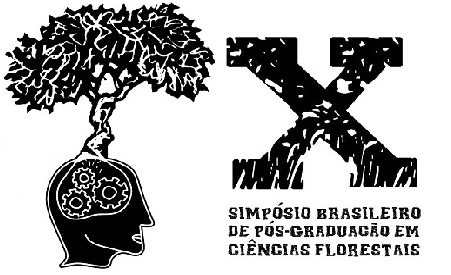 TÍTULO ( Fonte: Arial; Tamanho: 44)

 Autor 1¹*, Autor 2¹, Autor 3¹, Autor 4², Orientador¹ (Fonte: Arial; Tamanho: 36)

*E-mail: primeiroautor@xsimpos.com

Instituição ¹ (Fonte: Arial; Tamanho: 32)
Instituição ² (Fonte: Arial; Tamanho: 32)
RESULTADOS E DISCUSSÃO
INTRODUÇÃO
(Texto corrido - Fonte: Arial; Tamanho: 36)
(Legenda de gráficos, tabelas ou figuras – Fonte: Arial; Tamanho: 30)
(Máximo: 3 parágrafos com o objetivo; Fonte: Arial; Tamanho: 36)
METODOLOGIA
(Fonte: Arial; Tamanho: 36)
Neste espaço recomenda-se uso de fluxograma

Exemplo:
CONCLUSÃO
(Fonte: Arial; Tamanho: 36)
AGRADECIMENTOS
(Fonte: Arial; Tamanho: 36)
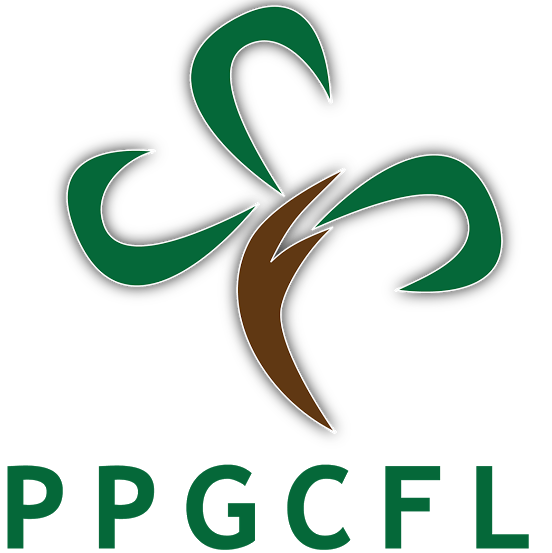 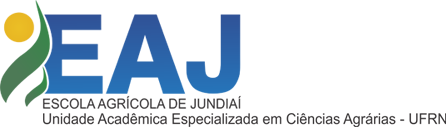 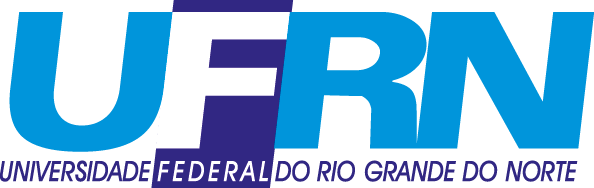